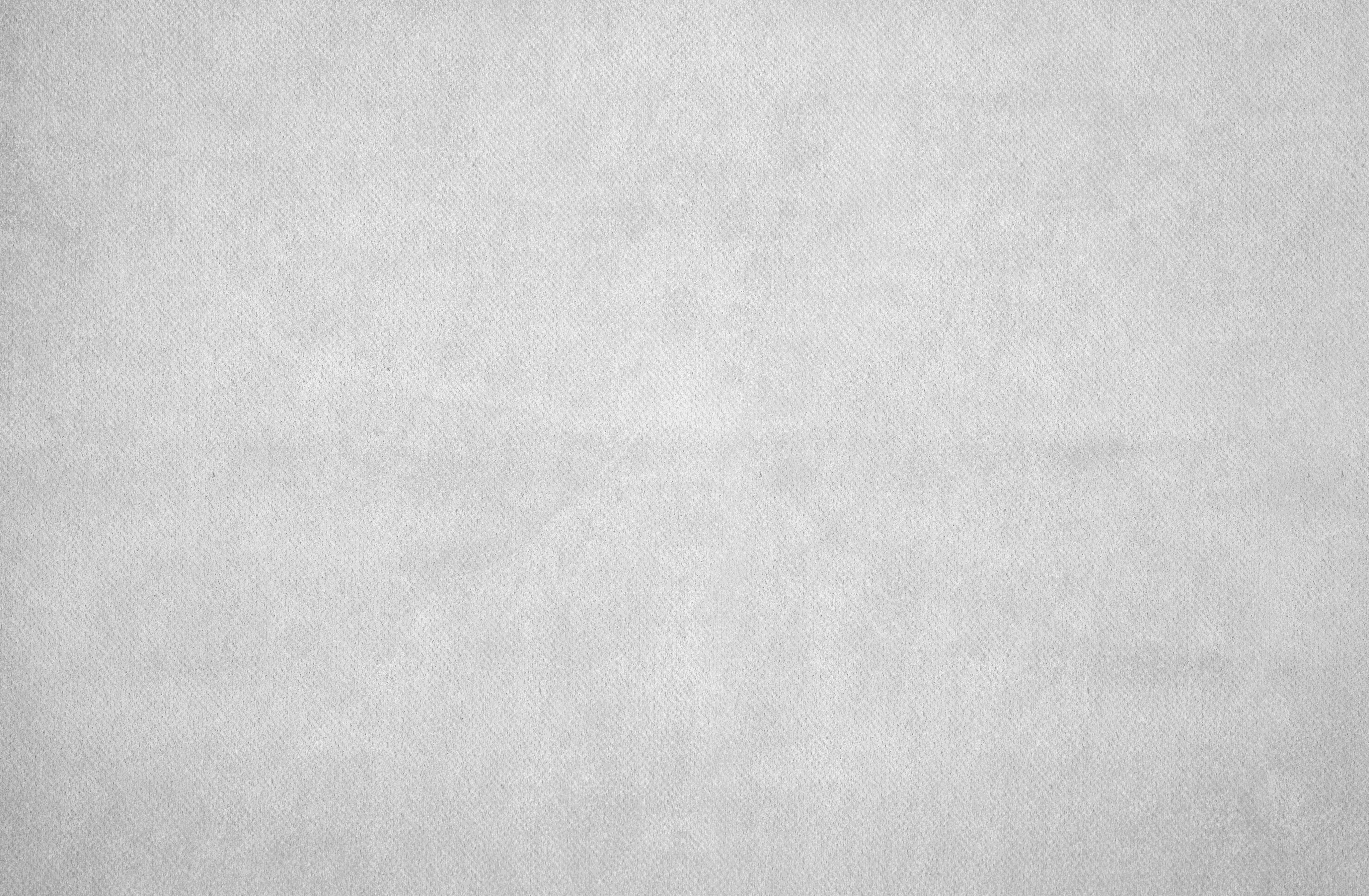 Vorlage für einen strategischen 5-Jahres-Business-Plan
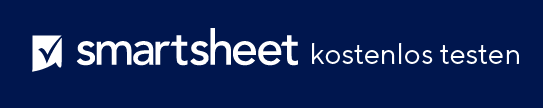 NAME DER ORGANISATION
5-JAHRES-STRATEGIEPLAN 20XX–20XX